BEHOLD 
THE LAMB
John 1:29
Exodus 12
John 1:29
29 The next day John saw Jesus coming toward him, and said, “Behold! The Lamb of God who takes away the sin of the world!
Exodus 12:1-14
Now the Lord spoke to Moses and Aaron in the land of Egypt, saying, 2 “This month shall be your beginning of months; it shall be the first month of the year to you. 3 Speak to all the congregation of Israel, saying: ‘On the tenth of this month every man shall take for himself a lamb, according to the house of his father, a lamb for a household. 4 And if the household is too small for the lamb, let him and his neighbor next to his house take it according to the number of the persons; according to each man’s need you shall make your count for the lamb.
5 Your lamb shall be without[a] blemish, a male [b]of the first year. You may take it from the sheep or from the goats. 6 Now you shall keep it until the fourteenth day of the same month. Then the whole assembly of the congregation of Israel shall kill it at twilight. 7 And they shall take some of the blood and put it on the two doorposts and on the lintel of the houses where they eat it.
8 Then they shall eat the flesh on that night; roasted in fire, with unleavened bread and with bitter herbs they shall eat it. 9 Do not eat it raw, nor boiled at all with water, but roasted in fire—its head with its legs and its entrails. 10 You shall let none of it remain until morning, and what remains of it until morning you shall burn with fire. 11 And thus you shall eat it: with a belt on your waist, your sandals on your feet, and your staff in your hand. So you shall eat it in haste. It is the Lord’s Passover.
12 ‘For I will pass through the land of Egypt on that night, and will strike all the firstborn in the land of Egypt, both man and beast; and against all the gods of Egypt I will execute judgment: I am the Lord. 13 Now the blood shall be a sign for you on the houses where you are. And when I see the blood, I will pass over you; and the plague shall not be on you to destroy you when I strike the land of Egypt.
14 ‘So this day shall be to you a memorial; and you shall keep it as a feast to the Lord throughout your generations. You shall keep it as a feast by an everlasting ordinance.
Christ in the Passover Story
Through studying these parallelisms, we will discover that God has bestowed blessings on us in at least 4 aspects:
1.	Pardon
2.	Preface 
3.	Protection
4.	Plunders
1.		Pardon
1 Corinthians 5:7
7 Therefore [a]purge out the old leaven, that you may be a new lump, since you truly are unleavened. For indeed Christ, our Passover, was sacrificed [b]for us.
1 Peter 2:4
24 who Himself bore our sins in His own body on the tree, that we, having died to sins, might live for righteousness—by whose [a]stripes you were healed.
Hebrews 9:22 (ESV)
22 Indeed, under the law almost everything is purified with blood, and without the shedding of blood there is no forgiveness of sins.
Revelation 13:8
8 All who dwell on the earth will worship him, whose names have not been written in the Book of Life of the Lamb slain from the foundation of the world.
2. Preface
Exodus 12:1-2
Now the Lord spoke to Moses and Aaron in the land of Egypt, saying, 2 “This month shall be your beginning of months; it shall be the first month of the year to you.
2 Corinthians 5:17
17 Therefore, if anyone is in Christ, he is a new creation; old things have passed away; behold, all things have become new.
Romans 8:1
There is therefore now no condemnation to those who are in Christ Jesus, who[a] do not walk according to the flesh, but according to the Spirit.
Romans 6:19-22
For just as you presented your members as slaves of uncleanness, and of lawlessness leading to more lawlessness, so now present your members as slaves of righteousness [b]for holiness.
20 For when you were slaves of sin, you were free in regard to righteousness. 21 What fruit did you have then in the things of which you are now ashamed? For the end of those things is death. 22 But now having been set free from sin, and having become slaves of God, you have your fruit [c]to holiness, and the end, everlasting life.
3. Protection
Exodus 12:22-24
22 And you shall take a bunch of hyssop, dip it in the blood that is in the basin, and strike the lintel and the two doorposts with the blood that is in the basin. And none of you shall go out of the door of his house until morning. 23 For the Lord will pass through to strike the Egyptians; and when He sees the blood on the [a]lintel and on the two doorposts, the Lord will pass over the door and not allow the destroyer to come into your houses to strike you. 24 And you shall observe this thing as an ordinance for you and your sons forever.
Romans 5:5, 8-9
6 For when we were still without strength, [a]in due time Christ died for the ungodly…………. 8 But God demonstrates His own love toward us, in that while we were still sinners, Christ died for us. 9 Much more then, having now been justified by His blood, we shall be saved from wrath through Him.
John 3:36
36 He who believes in the Son has everlasting life; and he who does not believe the Son shall not see life, but the wrath of God abides on him.”
 
Romans 10:10
10 For with the heart one believes unto righteousness, and with the mouth confession is made unto salvation.
Exodus 12:31-36
31 Then he called for Moses and Aaron by night, and said, “Rise, go out from among my people, both you and the children of Israel. And go, serve the Lord as you have said. 32 Also take your flocks and your herds, as you have said, and be gone; and bless me also.”
33 And the Egyptians urged the people, that they might send them out of the land in haste. For they said, “We shall all be dead.” 34 So the people took their dough before it was leavened, having their kneading bowls bound up in their clothes on their shoulders.
35 Now the children of Israel had done according to the word of Moses, and they had asked from the Egyptians articles of silver, articles of gold, and clothing. 36 And the Lord had given the people favor in the sight of the Egyptians, so that they granted them what they requested. Thus they plundered the Egyptians.
Colossians 2:10-15
10 and you are complete in Him, who is the head of all [a]principality and power.11 In Him you were also circumcised with the circumcision made without hands, by putting off the body [b]of the sins of the flesh, by the circumcision of Christ, 12 buried with Him in baptism, in which you also were raised with Him through faith in the working of God, who raised Him from the dead.
13 And you, being dead in your trespasses and the uncircumcision of your flesh, He has made alive together with Him, having forgiven you all trespasses, 14 having wiped out the [c]handwriting of requirements that was against us, which was contrary to us. And He has taken it out of the way, having nailed it to the cross. 15 Having disarmed (spoiled) principalities and powers, He made a public spectacle of them, triumphing over them in it.
2 Tim 1:7
7 For God has not given us a spirit of fear, but of power and of love and of a sound mind.

Luke 10:19
19 Behold, I give you the authority to trample on serpents and scorpions, and over all the power of the enemy, and nothing shall by any means hurt you.
Matthew 12:19
29 Or else how can one enter into a strong man's house, and spoil (plunder) his goods, except he first bind the strong man? and then he will spoil (plunder) his house.
Our Response: Worship
Exodus 12:27b 
27 that you shall say, ‘It is the Passover sacrifice of the Lord, who passed over the houses of the children of Israel in Egypt when He struck the Egyptians and delivered our households.’ ” So the people bowed their heads and worshiped.
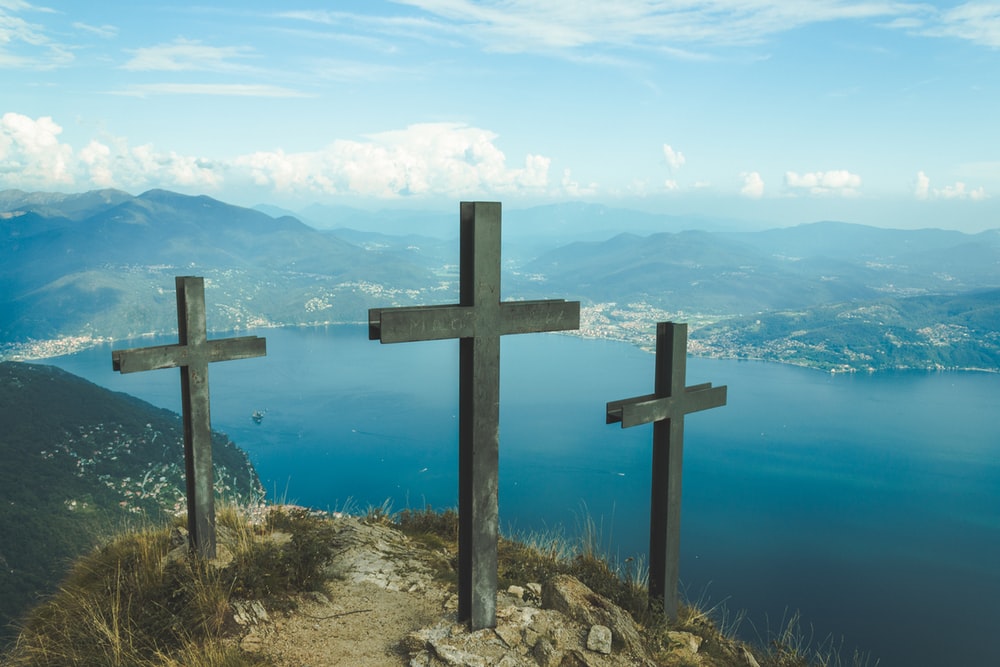